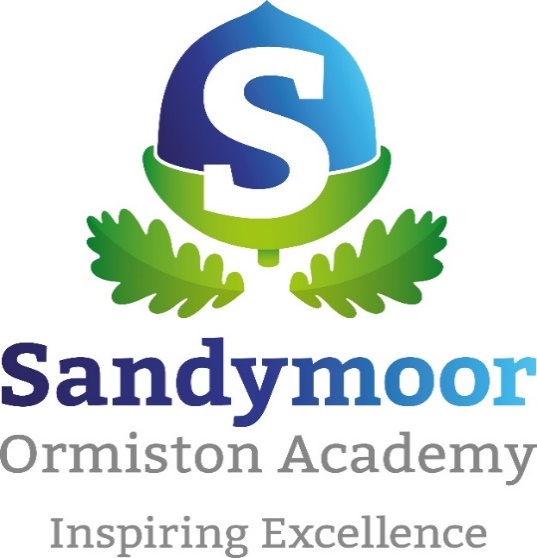 Biology
Chemistry
Physics
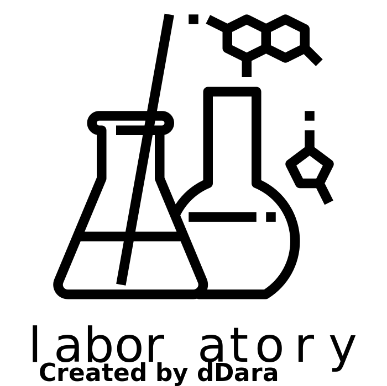 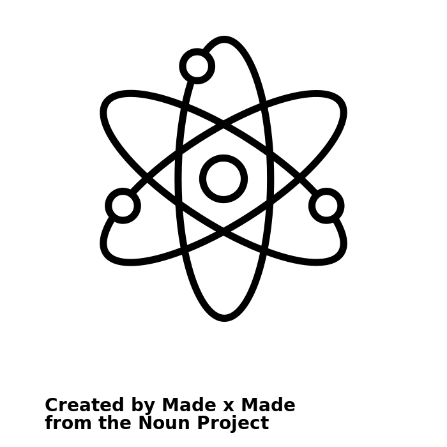 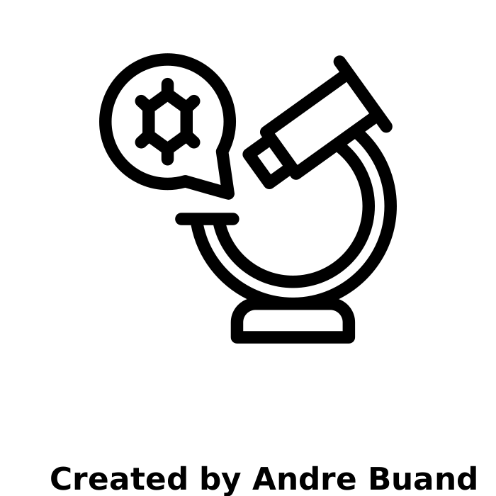 Behaviour of matter

Breathing systems

Chemical reactions
The human body

Behaviour of matter
Behaviour of matter

Forces

Building blocks of life
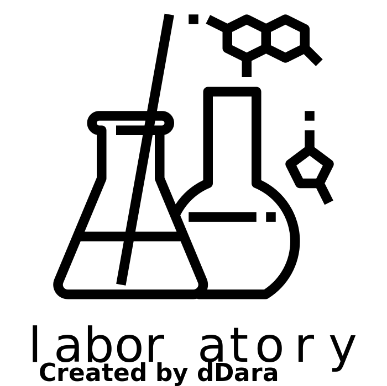 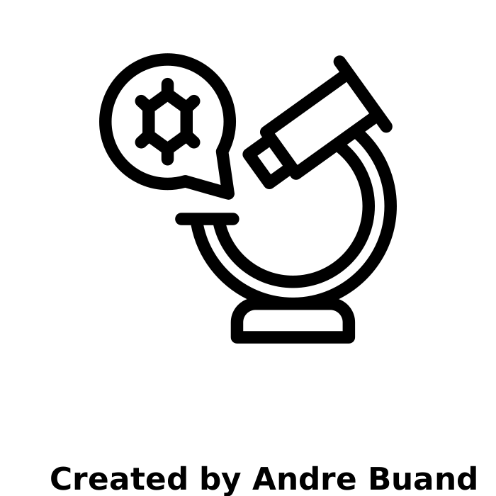 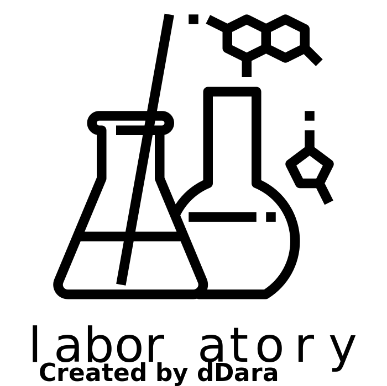 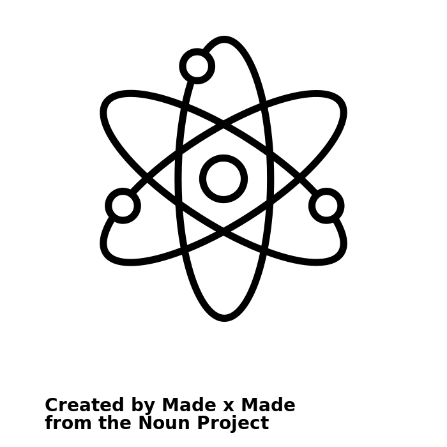 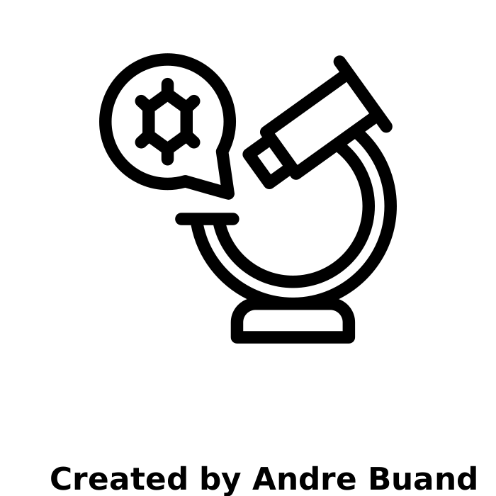 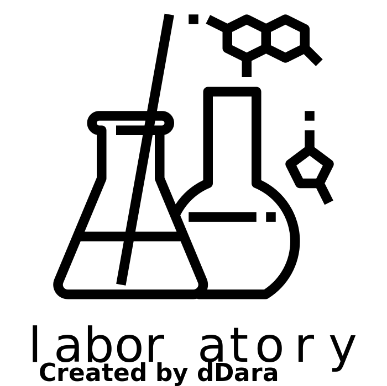 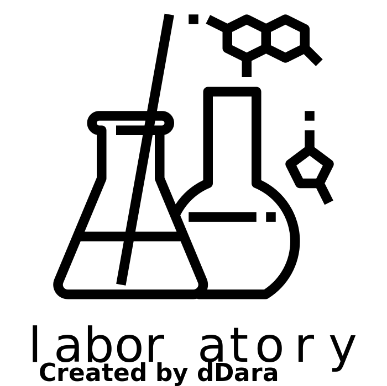 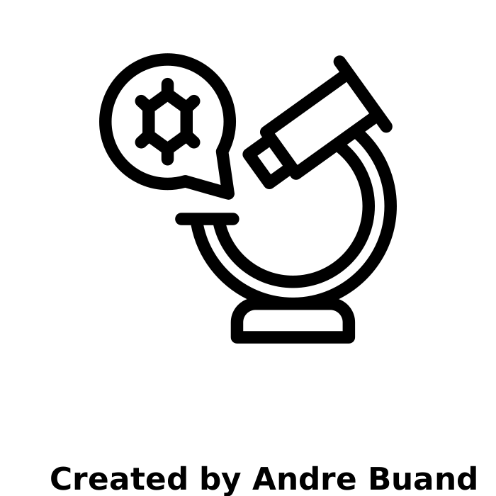 Science  Year 7
Half Term 6
Half Term 1
Half Term 2
Half Term 3
Half Term 4
Half Term 5
Our earth

Reproductive system
Beyond earth

Chemical reactions
Behaviour of matter

Beyond Earth
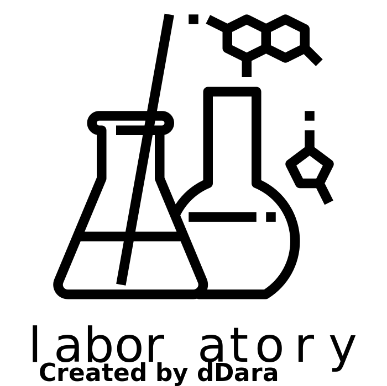 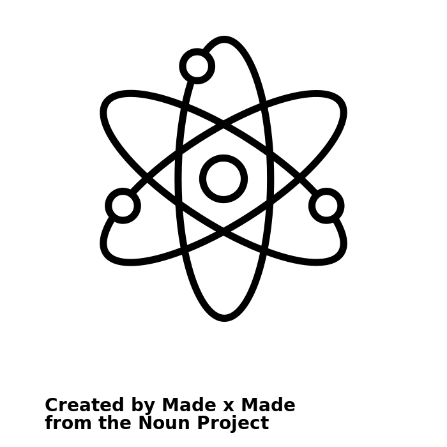 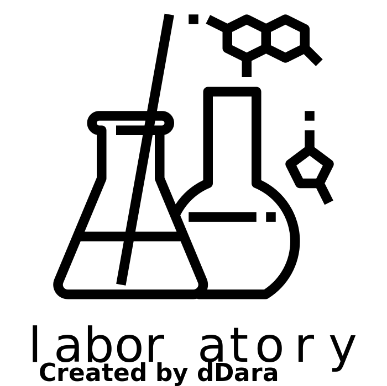 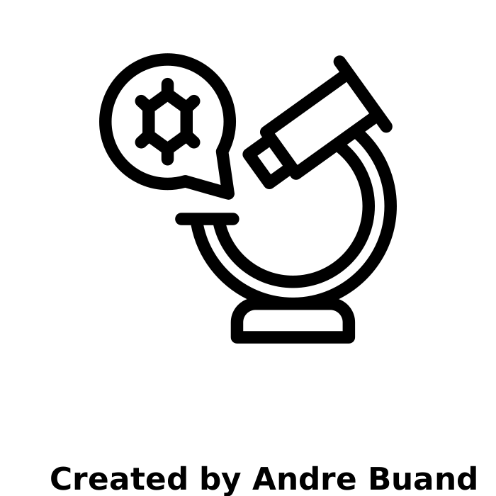 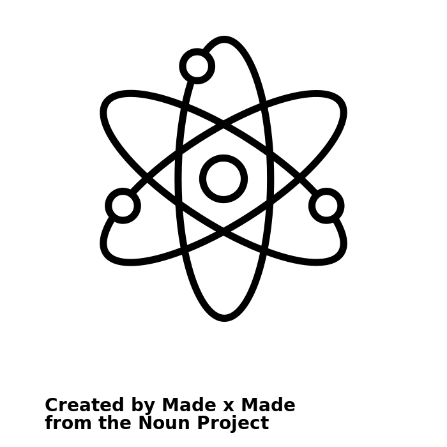 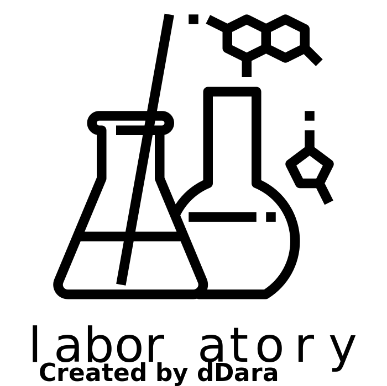 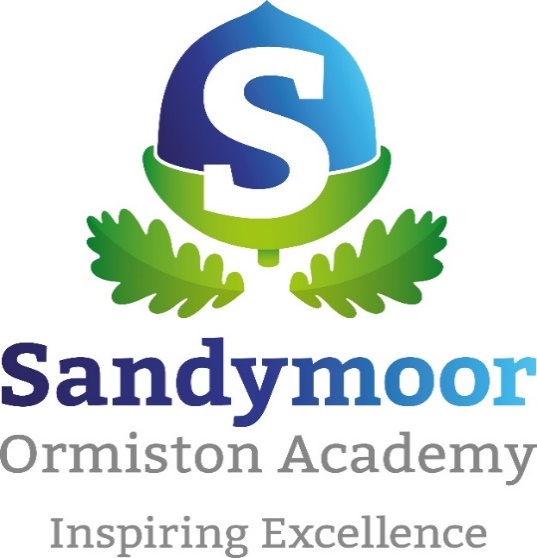 Biology
Chemistry
Physics
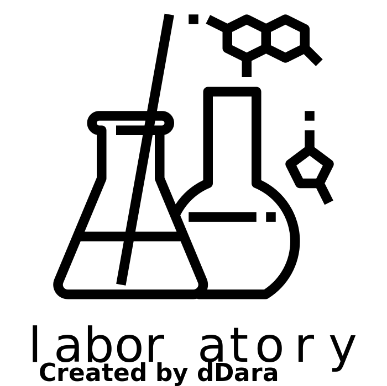 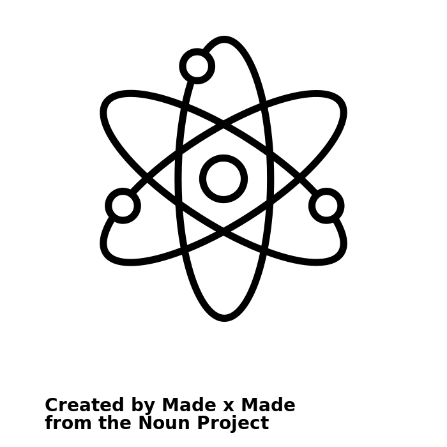 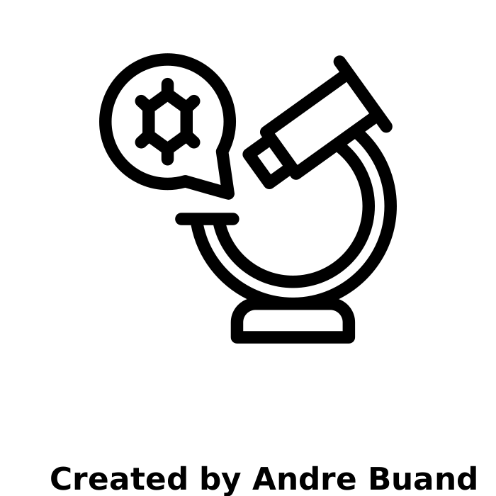 Chemical reactions

Our earth
Building blocks of life

Behaviour of energy
Our earth


Building blocks of life
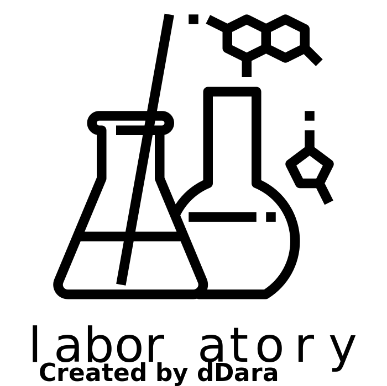 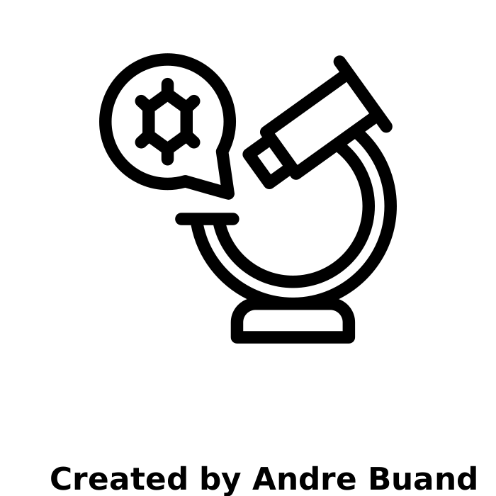 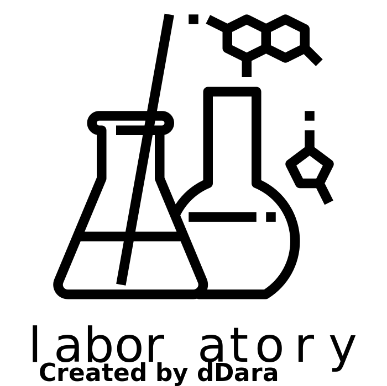 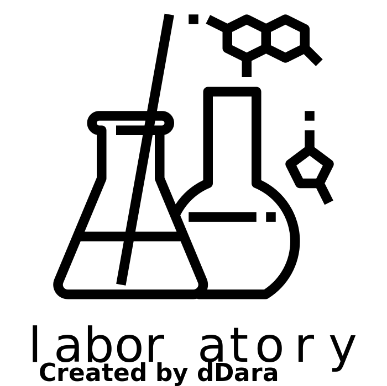 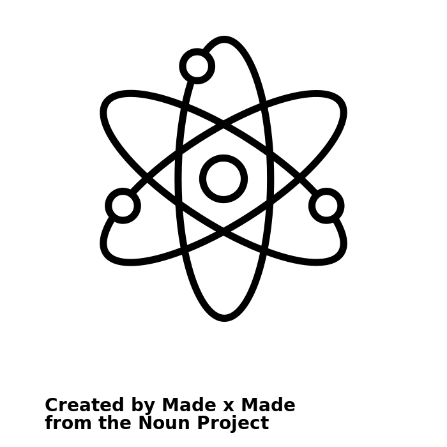 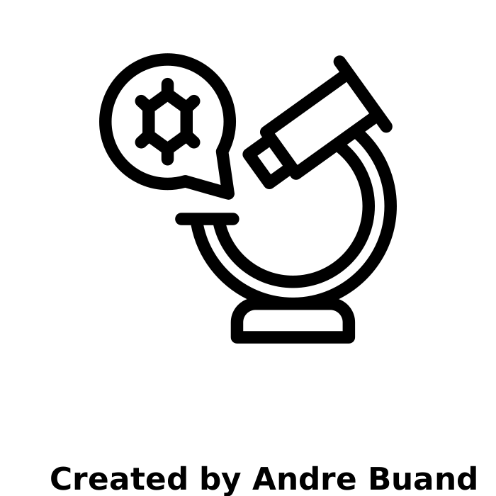 Science  Year 8
Half Term 6
Half Term 1
Half Term 2
Half Term 3
Half Term 4
Half Term 5
The Human body

Behaviour of energy
Beyond earth

Chemical reactions
Behaviour of matter

Beyond Earth
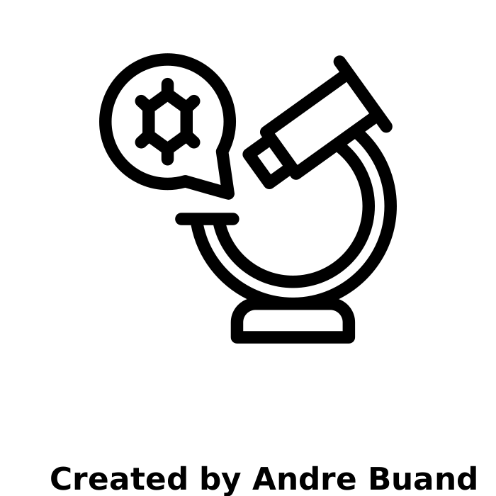 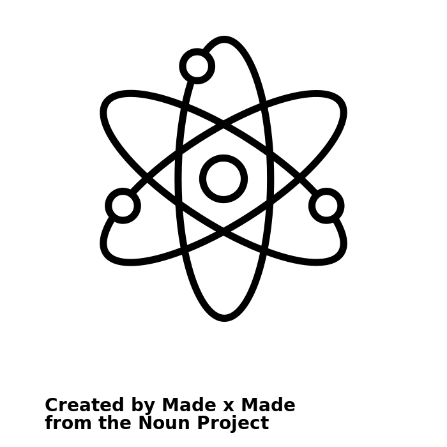 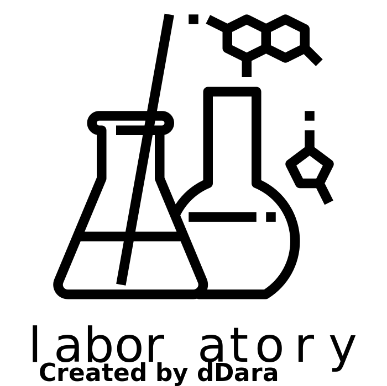 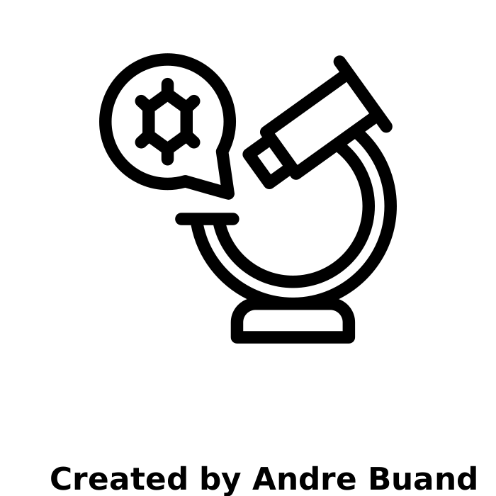 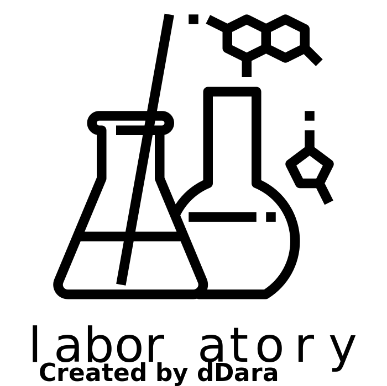 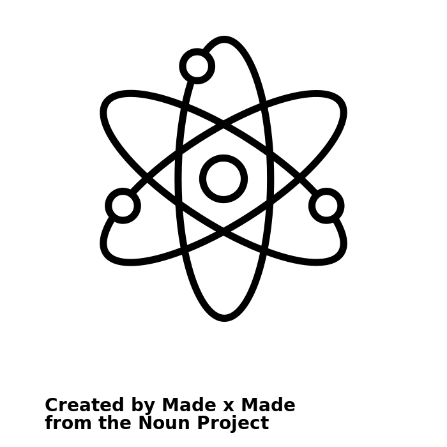 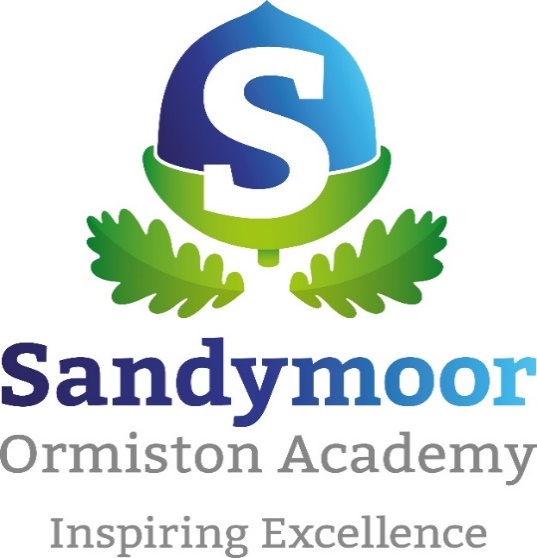 Biology
Chemistry
Physics
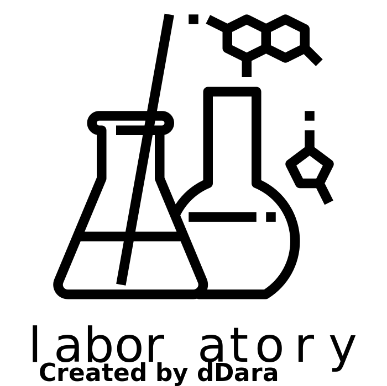 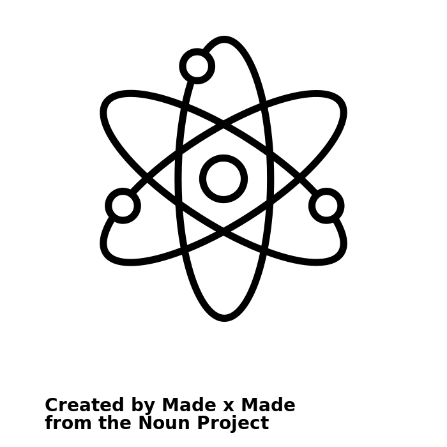 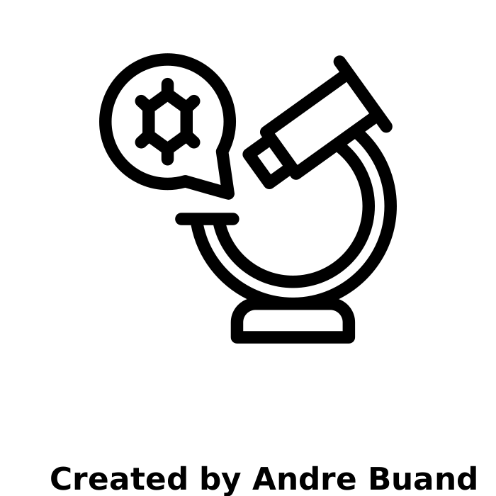 Our earth

Project practicals
Cell biology

Atomic structure
Genetics and evolution


Behaviour of energy
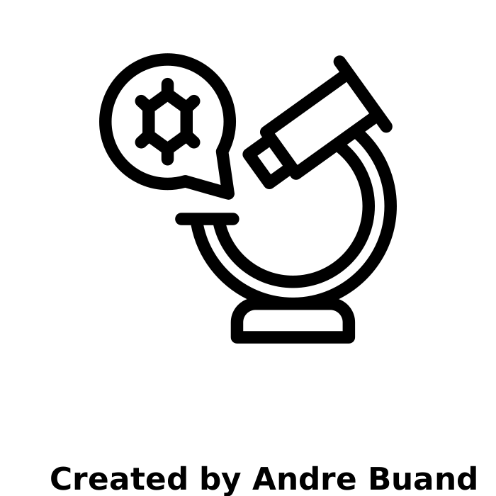 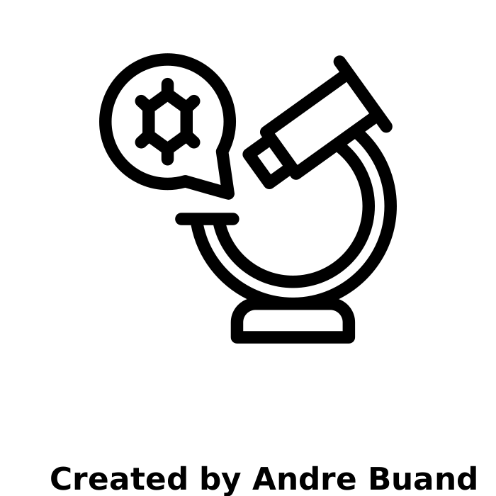 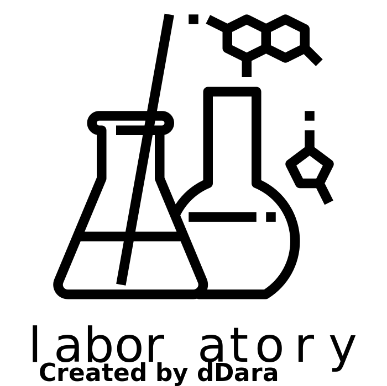 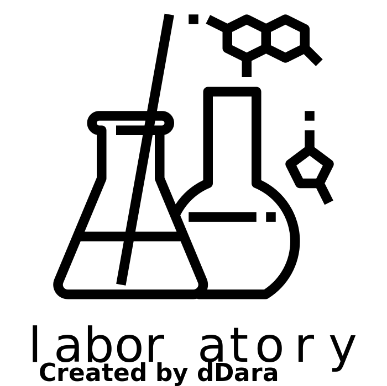 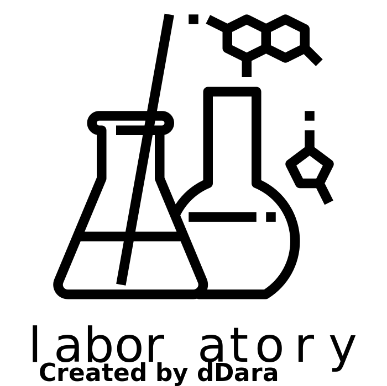 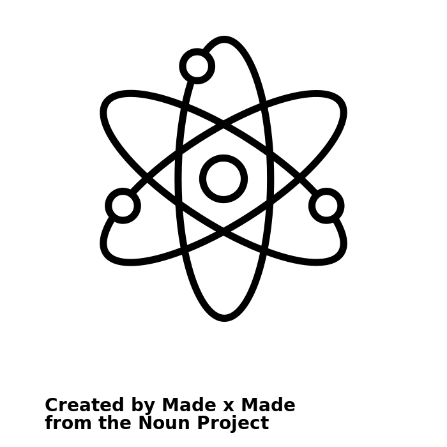 Science  Year 9
Half Term 6
Half Term 1
Half Term 2
Half Term 3
Half Term 4
Half Term 5
The Human body

Cell biology
Energy
Behaviour of energy

Beyond Earth
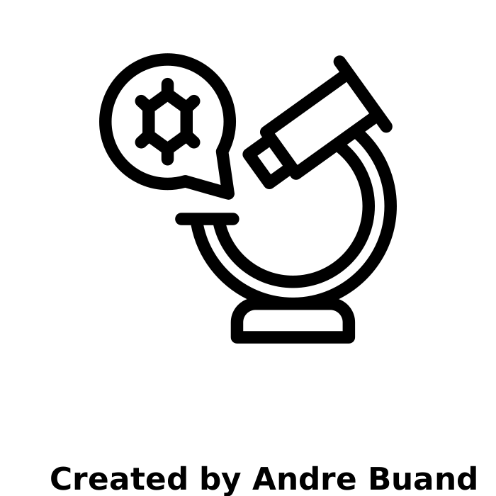 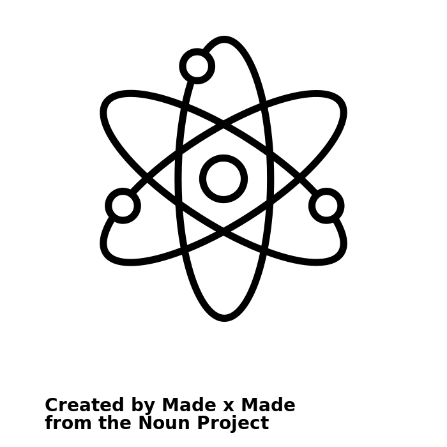 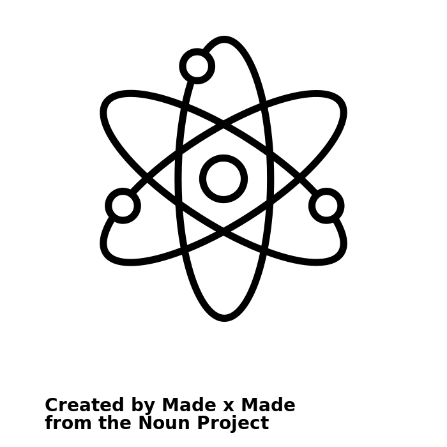 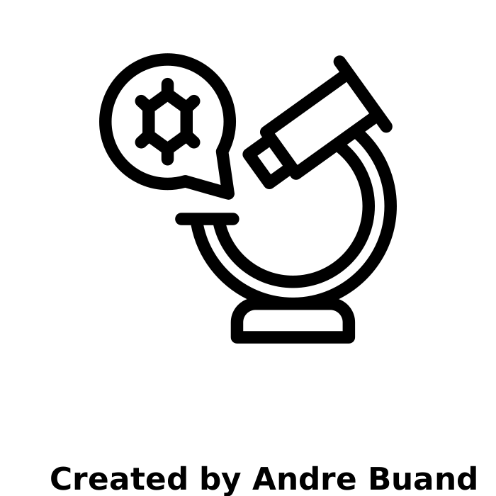 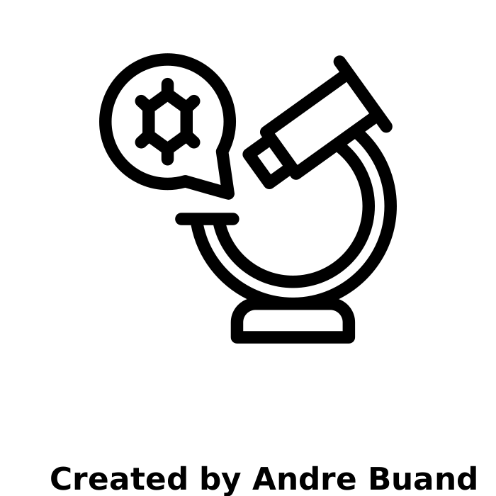 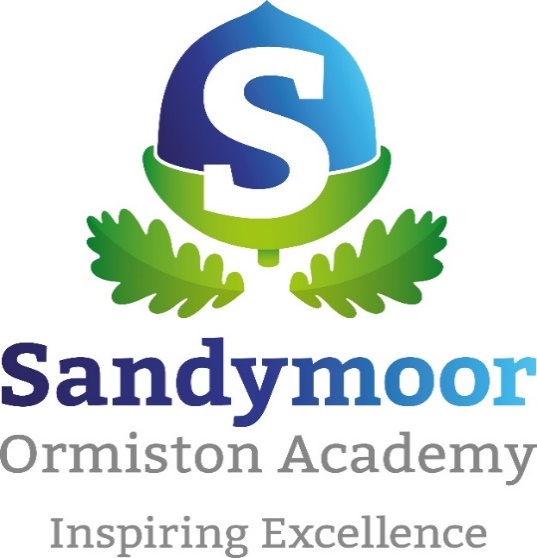 Biology
Chemistry
Physics
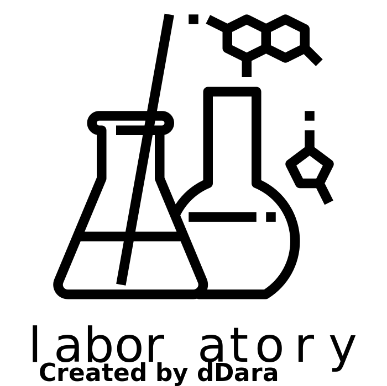 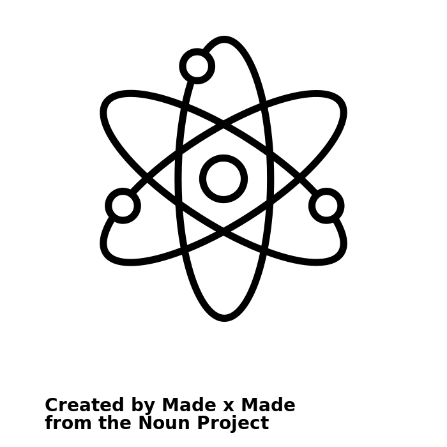 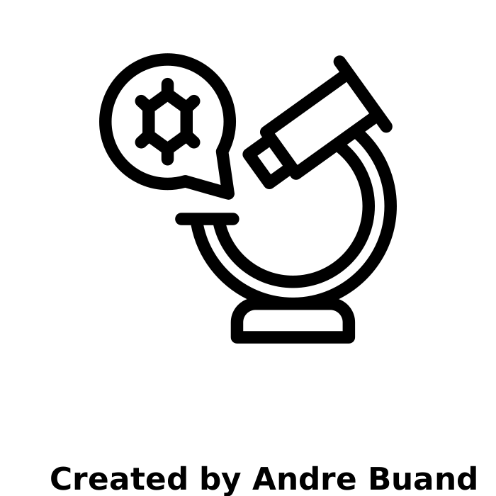 Chemical changes

Electricity

Energy changes
Inheritance, variation and evolution

Ecology
Energy

Bonding

Organisation
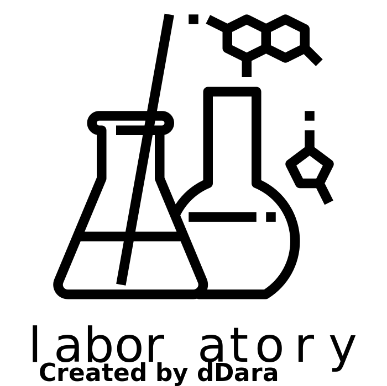 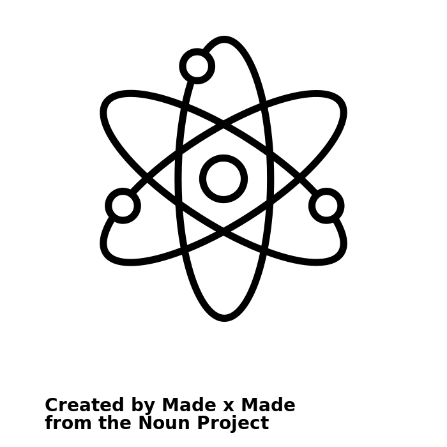 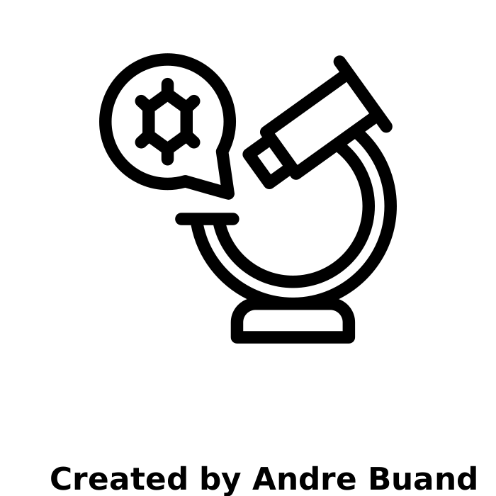 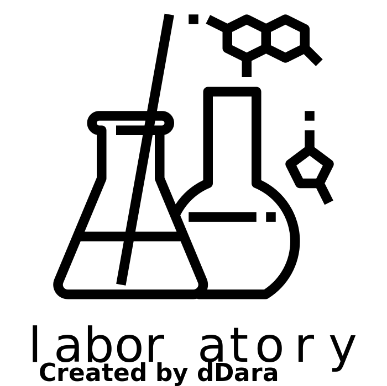 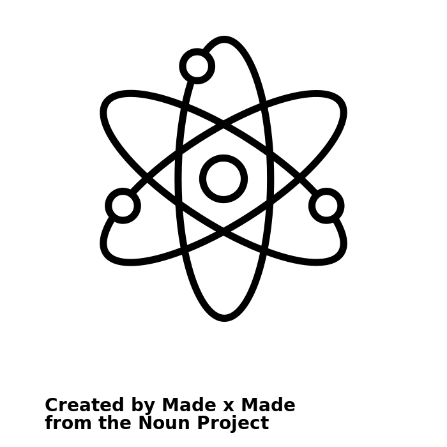 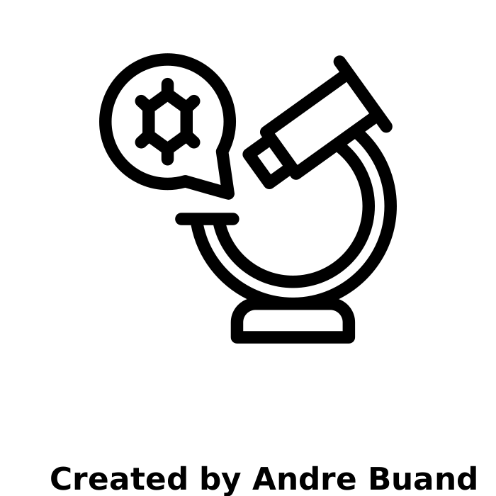 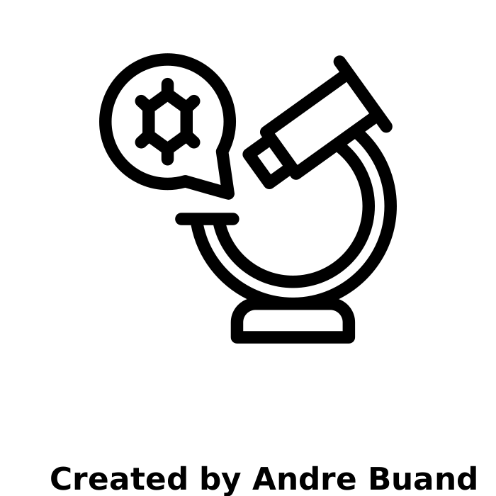 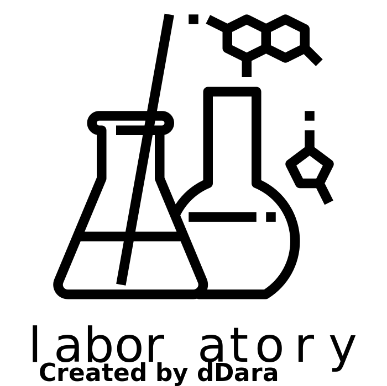 Science  Year 10 - AQA
Half Term 6
Half Term 1
Half Term 2
Half Term 3
Half Term 4
Half Term 5
Rates of reaction

Homeostasis and response
Atomic structure

Infection and response

Bioenergetics

Quantitative chemistry
Particle model of matter

Forces
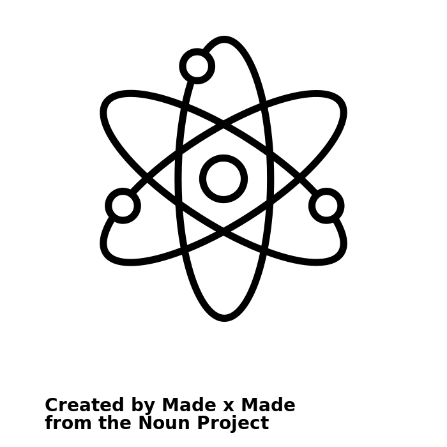 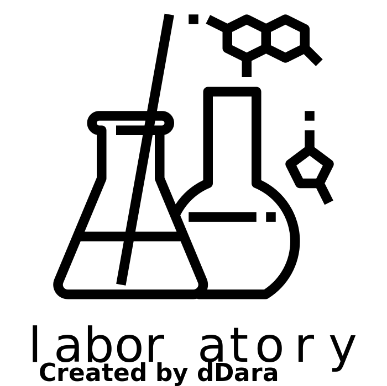 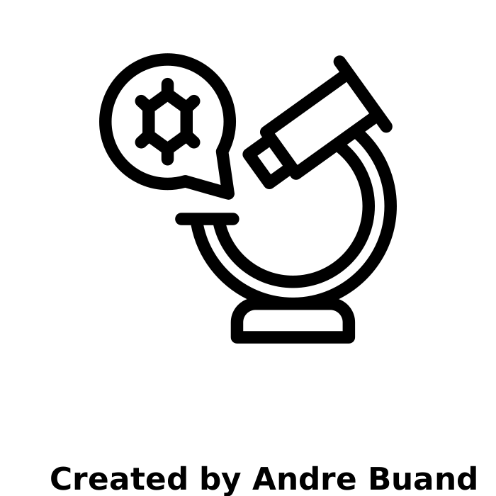 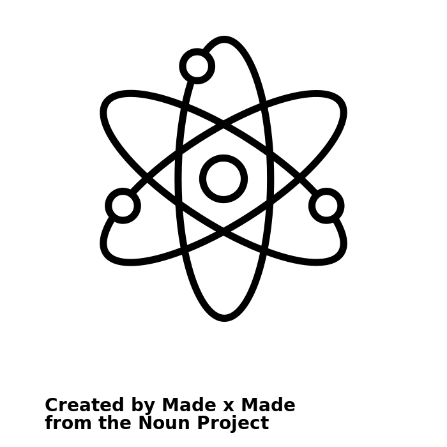 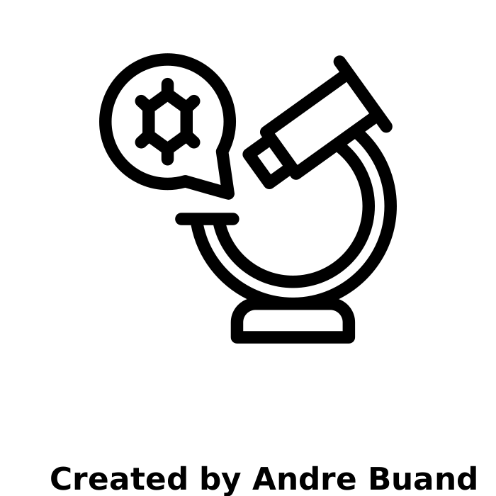 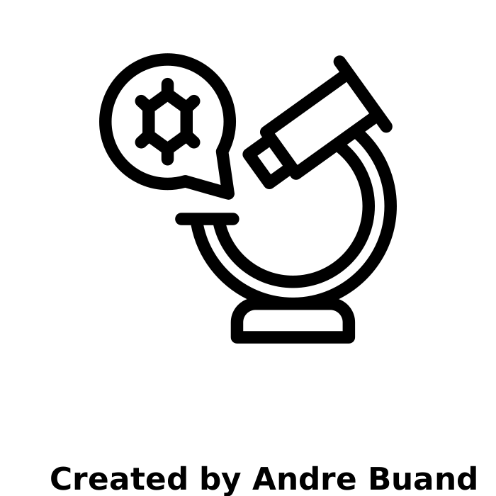 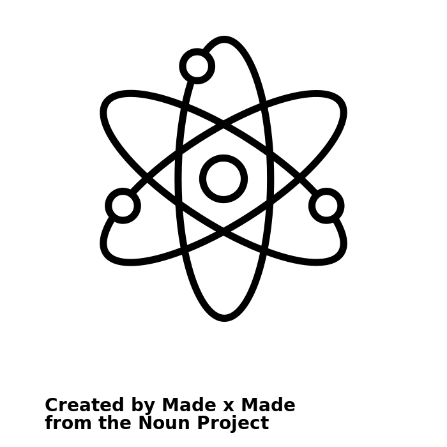 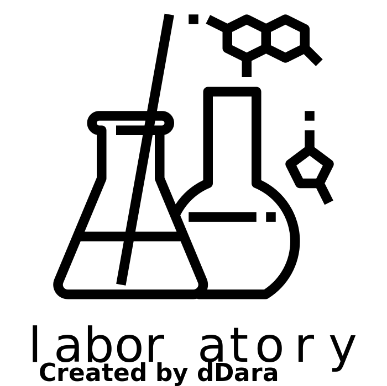 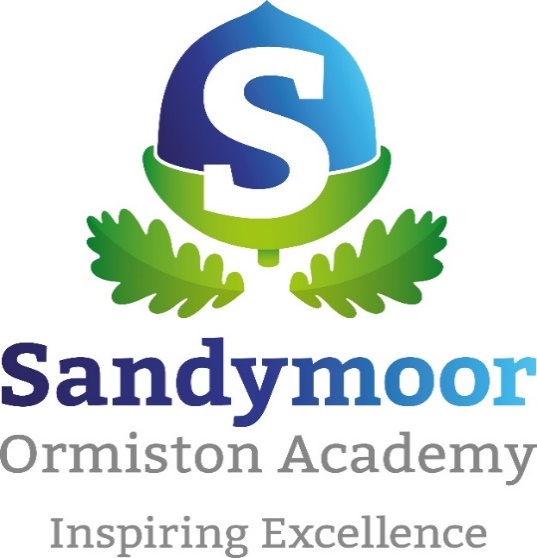 Biology
Chemistry
Physics
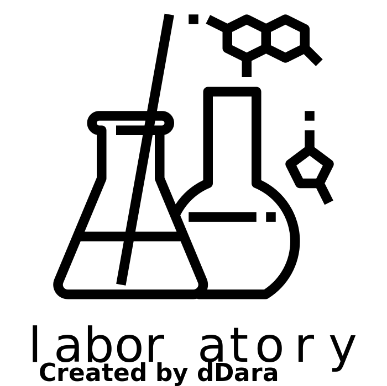 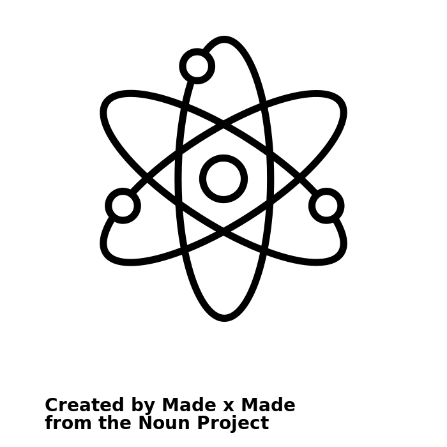 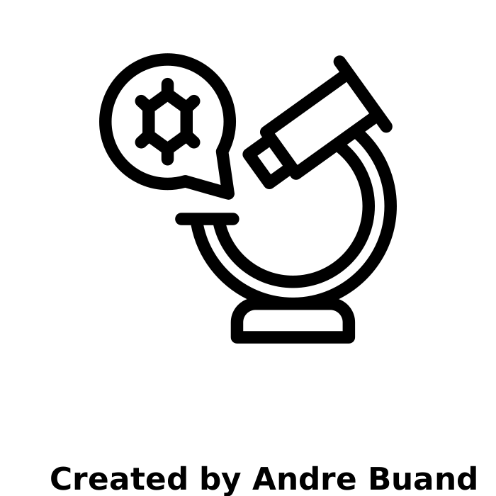 Waves

Organic chemistry

Chemical analysis
Revision
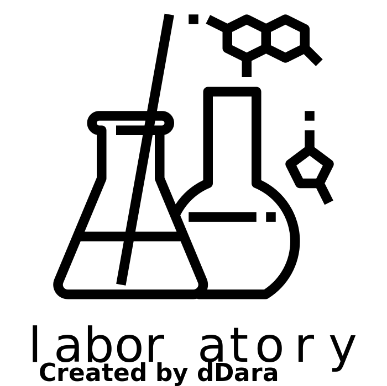 Energy changes

Rates of reaction

Homeostasis and response

Inheritance, variation and evolution
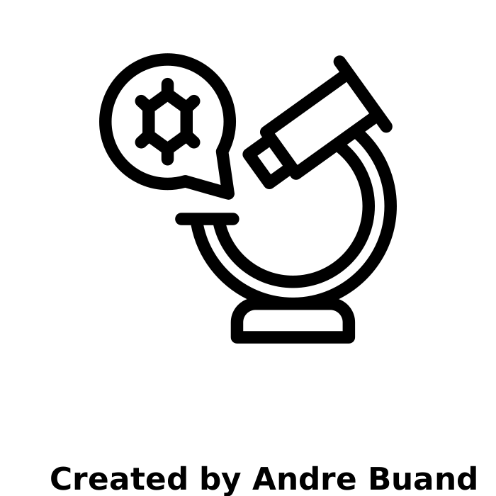 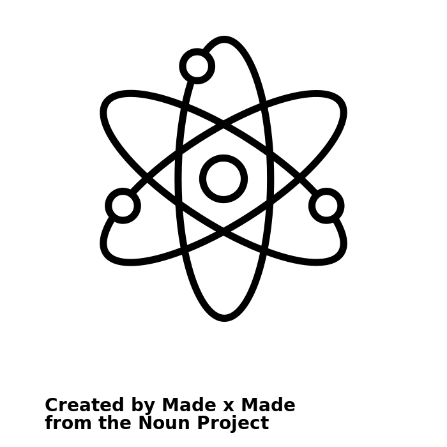 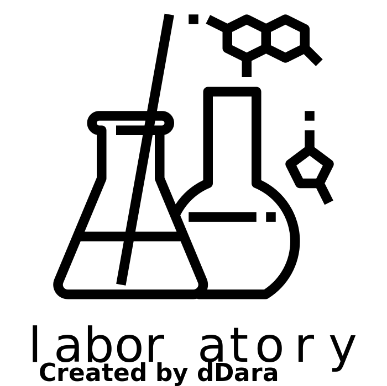 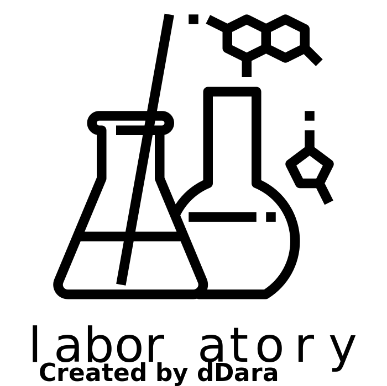 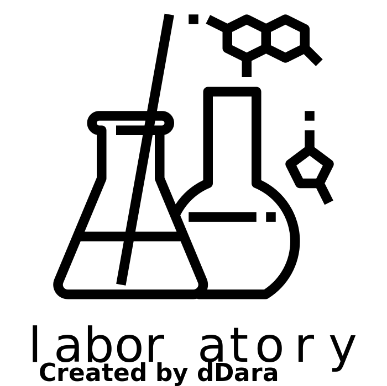 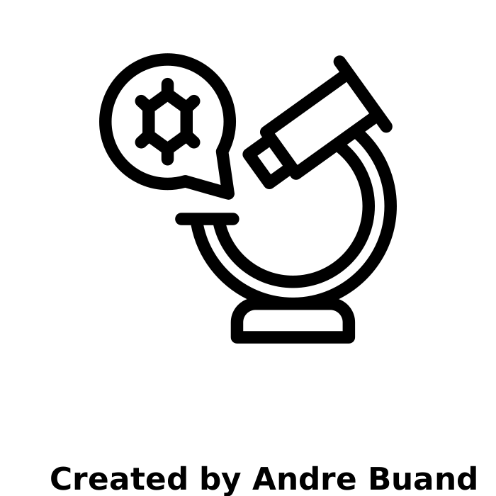 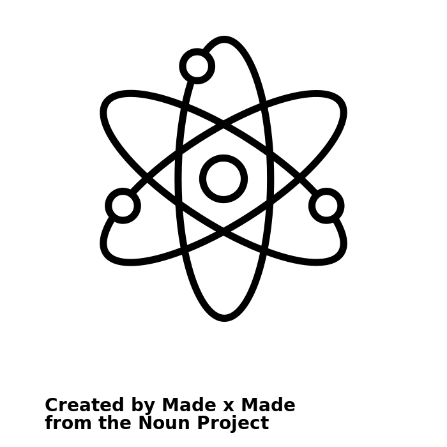 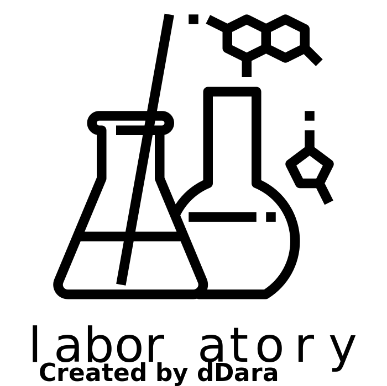 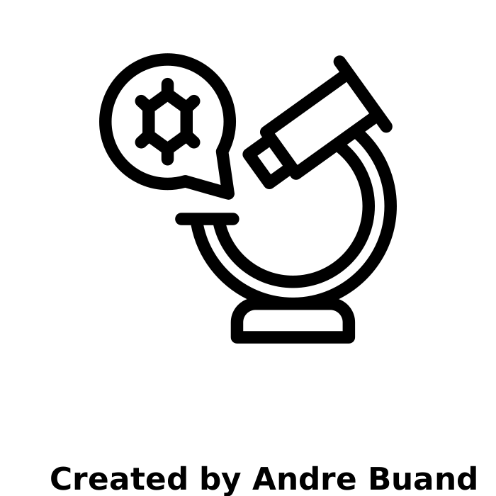 Science  Year 11 - AQA
Half Term 6
Half Term 1
Half Term 2
Half Term 3
Half Term 4
Half Term 5
Ecology

Forces
Chemistry of the atmosphere

Using resources
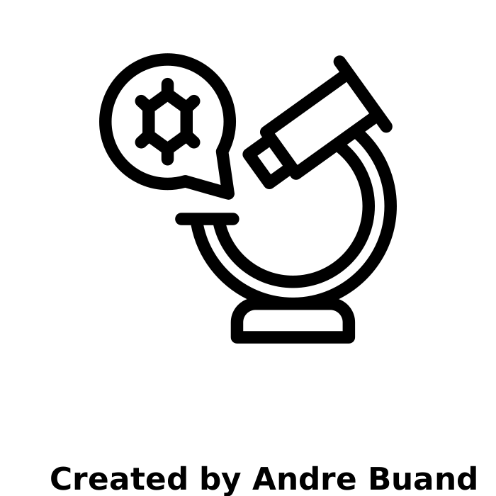 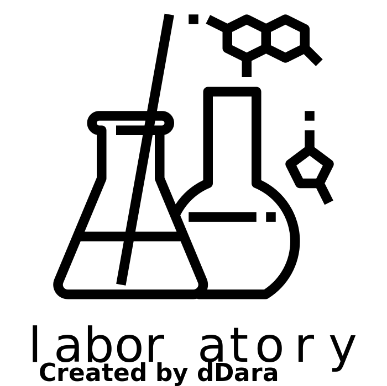 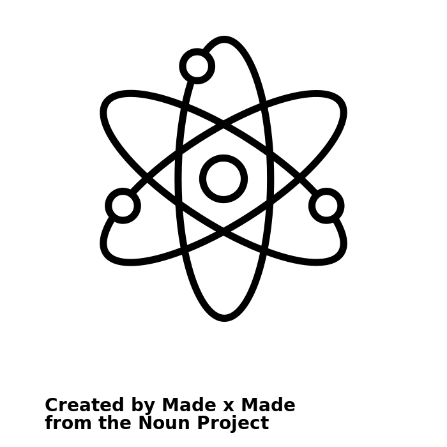 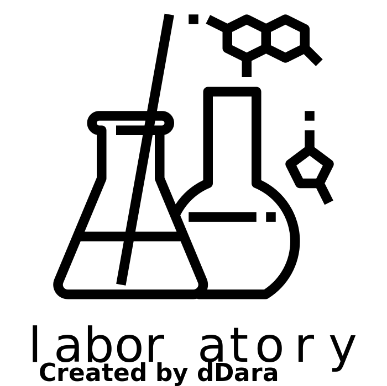